Bilişim Hukuku ve Etiği
BİT101 BİLGİ VE İLETİŞİM TEKNOLOJİLERİ
ÖĞR.GÖR.DR. UFUK TANYERİ
Bilişim Hukuku [1]
Bilişim Hukuku [1]
Bilişim Hukuku [1]
Bilişim Hukuku [1]
Bilişim Hukuku [1]
Bilişim Hukuku [1]
Bilişim Hukuku [1]
Bilişim Hukuku [1]
Bilişim Hukuku [1]
Bilişim Hukuku [1]
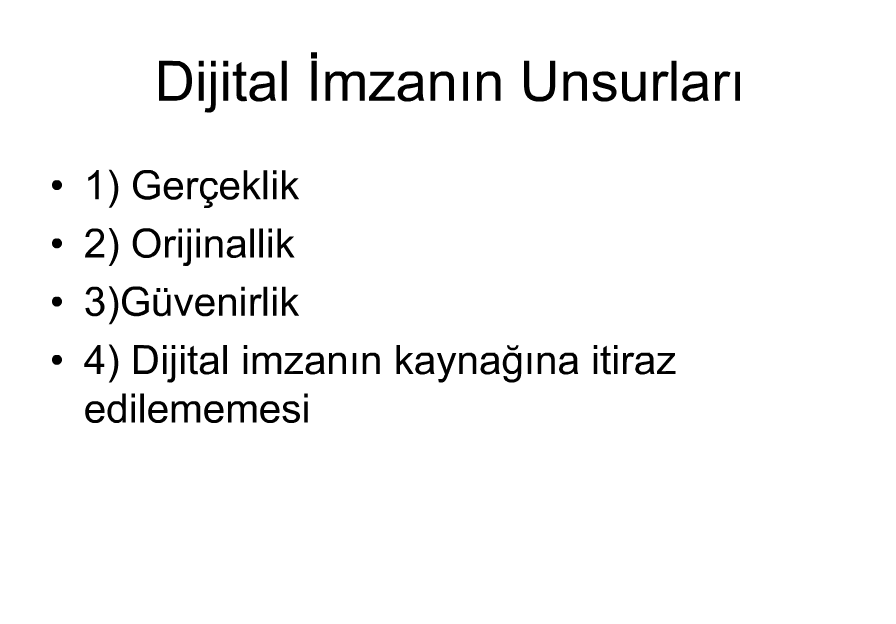 Bilişim Hukuku [1]
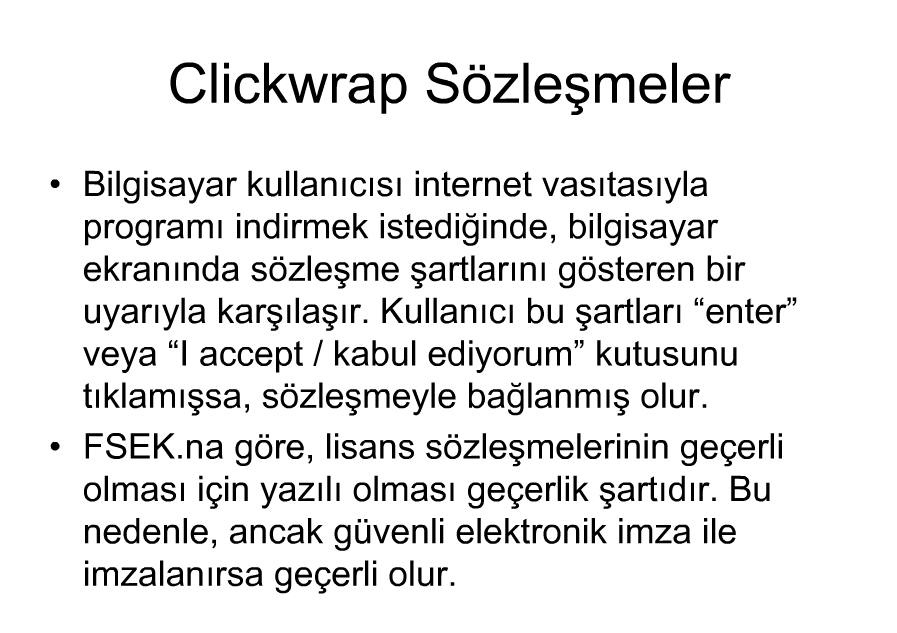 Bilişim Hukuku [1]
Etik [2]
İlk kullanımı; alışkanlık töre ve gelenek anlamlarını taşır. 
İkinci kullanımı ise (genel kullanımı budur), eylemde bulunan ve davranan kişi, aktarılan eylem kurallarını ve değer ölçülerini sorgulamadan uygulamayıp; aksine kavrayarak ve üzerinde düşünerek talep edilen iyiyi gerçekleştirmek için onları alışkanlığa dönüştüren kişidir. 
Etik; insanların kurduğu bireysel ve toplumsal ilişkilerin temelini oluşturan değerleri, normları, kuralları doğru-yanlış ya da iyi-kötü gibi ahlaksal açıdan araştıran bir felsefe dalıdır.
Etik [2]
Ahlak; bir toplumun iyi ya da kötü olarak kabul edilen davranışları belirleyen yazısız kurallar bütünüdür. 
Ahlak ve Etik kavramları , sık sık birbirinin yerine kullanılabilmektedir. 

Ahlak insanın değer ve tutumlarını içerirken, etik; insanların bireysel ve toplumsal anlamda kurdukları ilişkilerin temelinde var olan değerleri, kuralları, doğru-yanlış, iyi-kötü gibi kavramları ahlaksal açıdan araştıran felsefe disiplinidir.
Etik Kuralları [2]
Bir toplumun üyesi olmanın ilk koşulu, var olan ahlaki çerçeveyi kabul etmektir. 
Etik, toplumun bakış açısını dikkate alarak bireylerin uygun olmayan davranışlarını belirler. 
Etik ilkeler yıllarca süren tartışmalar sonunda ortaya çıkar.
Etik Kurallar (Değerler) [2]
Doğruluk, dürüstlük 
Güvenilir olma 
Sadakat 
Adalet 
Başkalarına yardım etme 
Başkalarına saygı gösterme 
Vatandaşlık sorumluluğuna sahip olma 
Yalan söylememe 
Başkasının hakkını yememe
Karşısındakinin güç durumundan yararlanmama 
Acısı olanın acısını paylaşma 
Dayanışma 
Bireylerin eşitliğinin kabul edilmesi 
Kaynakların adil dağıtılması 
Mükemmeliyeti arama vb.
Etik Sistemleri [2]
Amaçlanan Sonuç Etiği 
Kural Etiği 
Toplumsal Sözleşme Etiği 
Kişisel Etik 
Sosyal Yaşam Etiği
Etik Sistemleri [2]
Amaçlanan Sonuç Etiği: Bir eylemin ahlaki doğruluğu, amaçlanan sonuçları tarafından belirlenir. 
Kural Etiği: Bir eylemin ahlaki doğruluğu, standartlar ve yasalar 
tarafından belirlenir. 
Toplumsal Sözleşme Etiği: Bir eylemin ahlaki doğruluğu, belli bir toplumun normları ve gelenekleri tarafından belirlenir. 
Kişisel Etik: Bir eylemin ahlaki doğruluğu, kişinin vicdanı 
tarafından belirlenir. 
Sosyal Yaşam Etiği: Kişinin yaşamında uyması gereken sosyal ve ekolojik kurallar.
Etik Sorgulama [2]
Kararını ver, ancak hala emin değilsen şunları yap. 
Eğer yanlış olduğunu biliyorsan yapma. 
Emin değilsen sor. 
Bir yanıt alıncaya kadar sormaya devam et. 
 İki soru daha sorarak kararını yeniden gözden geçir. 
Ailem bunu öğrenseydi kendimi nasıl hissederdim. 
Vereceğim karar basında yayınlanmış olsaydı kendimi nasıl hissederdim. 
 Eyleme geç.
Problemi tanımla ve açıklığa kavuştur. 
 Tüm olası gerçekleri öğrenmeye çalış. 
 Bütün tercihleri-seçenekleri sırala. 
 Her tercihi bunları sorarak test et. 
Doğru mu? 
Yasal mı? 
Yararlı mı?
Kaynaklar
1. Köse G., 2012, Bilişim Hukuku Ders Notları
2. Özdinç F. 2016 İnternet ve Etik Ders Notları